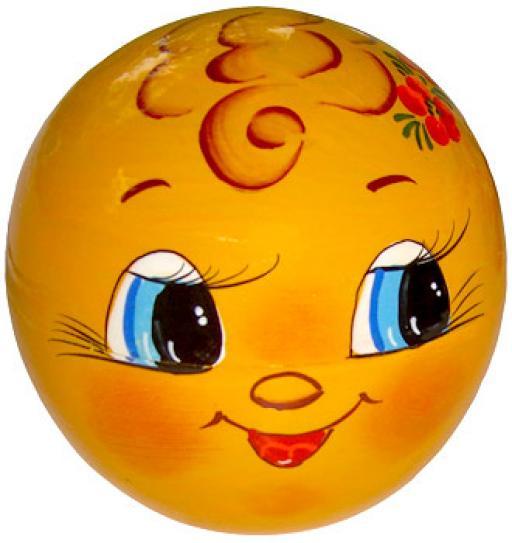 МатематическаяСказкапро колобка
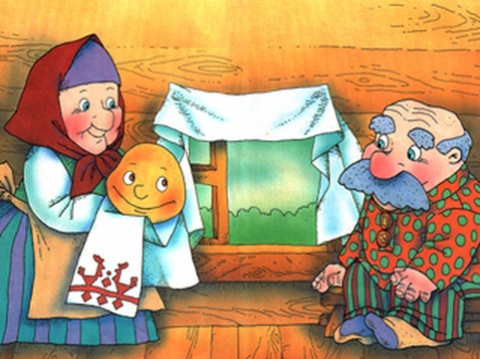 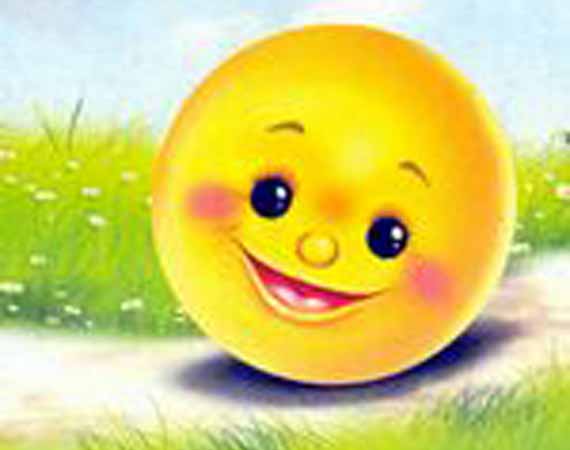 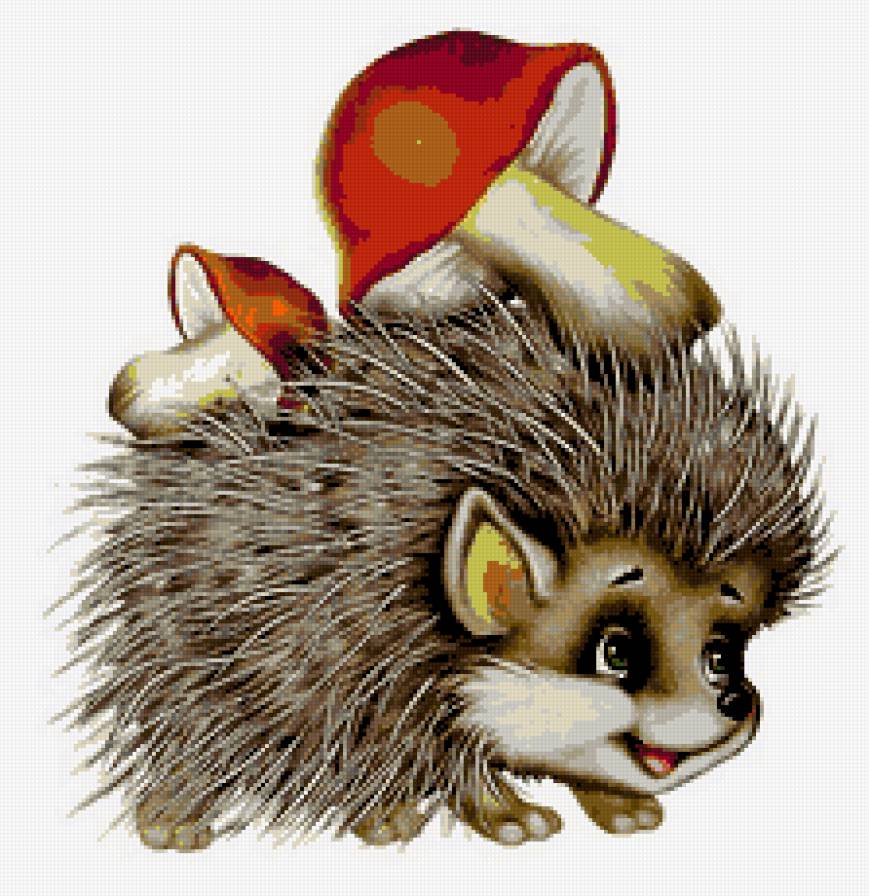 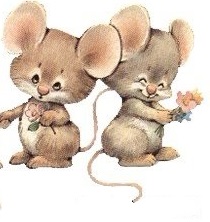 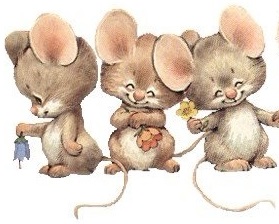 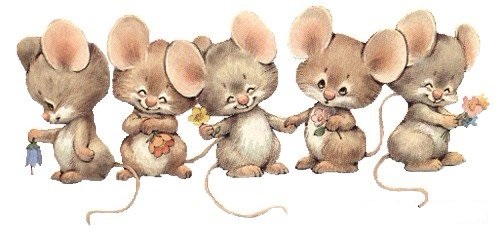 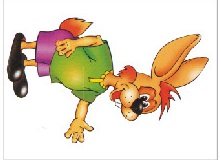 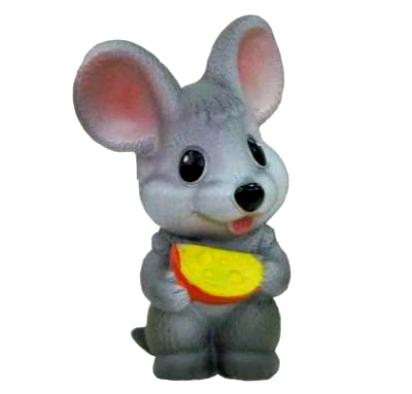 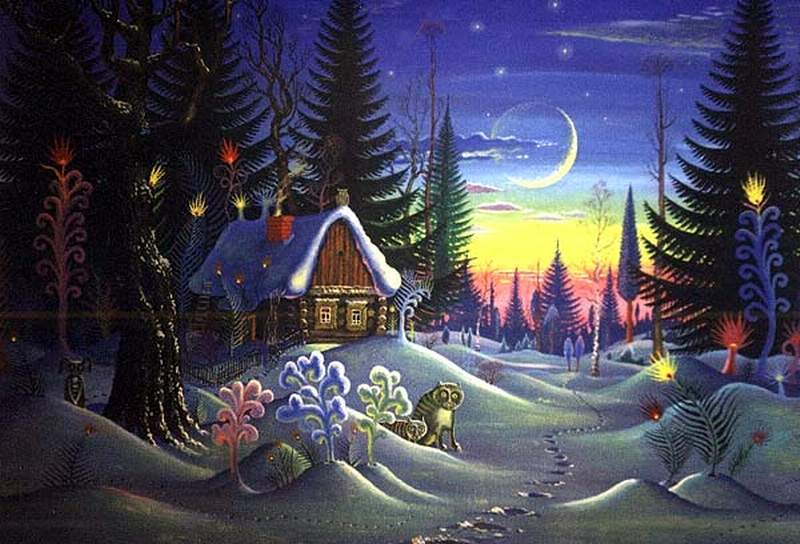 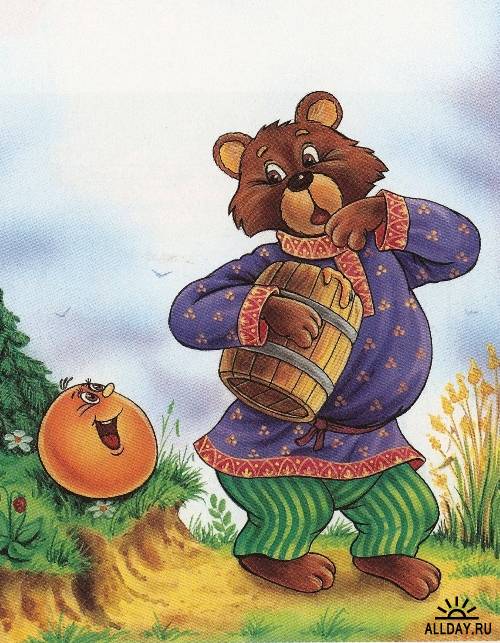 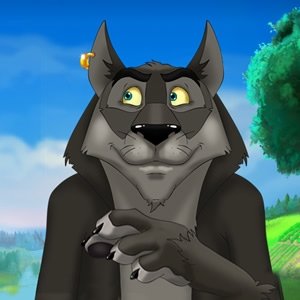 3- это 2 +
4 – это 2+
5 – это 4+
6 – это 3+
7 - это  5+
8 – это 7+
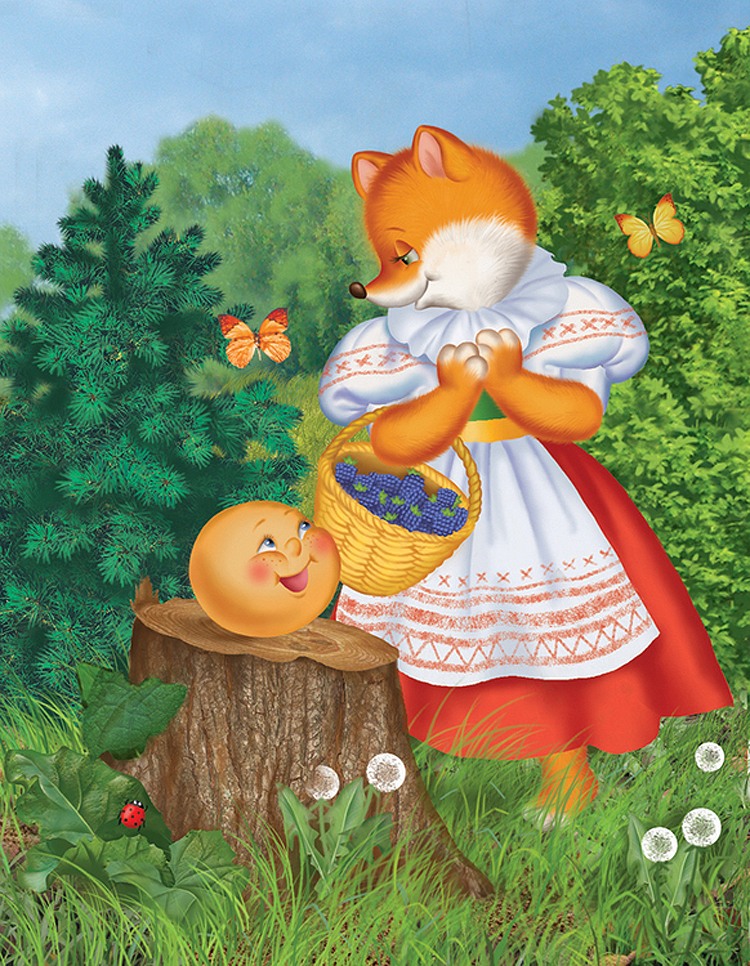 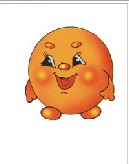